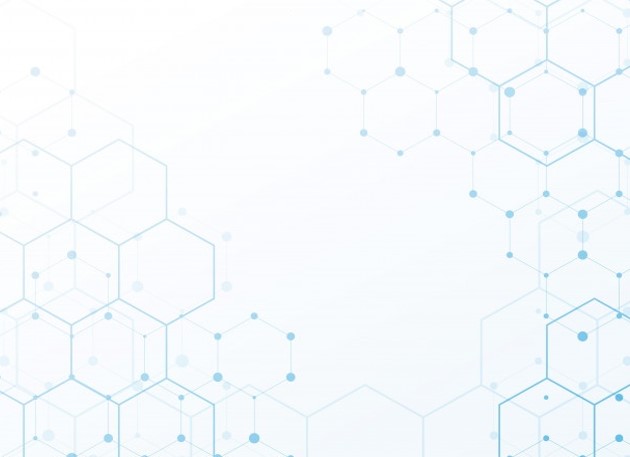 SASD Maximo Ecosystem Upgrade
Initiative – 166

09/14/2022 Status Meeting
Agenda
1
Last 61 days
2
Load/Performance Test
3
Mitigated Risks
4
Next 45 days
5
Risk Log
6
Q&A
The last 61 days:
The last 61 days (continued)
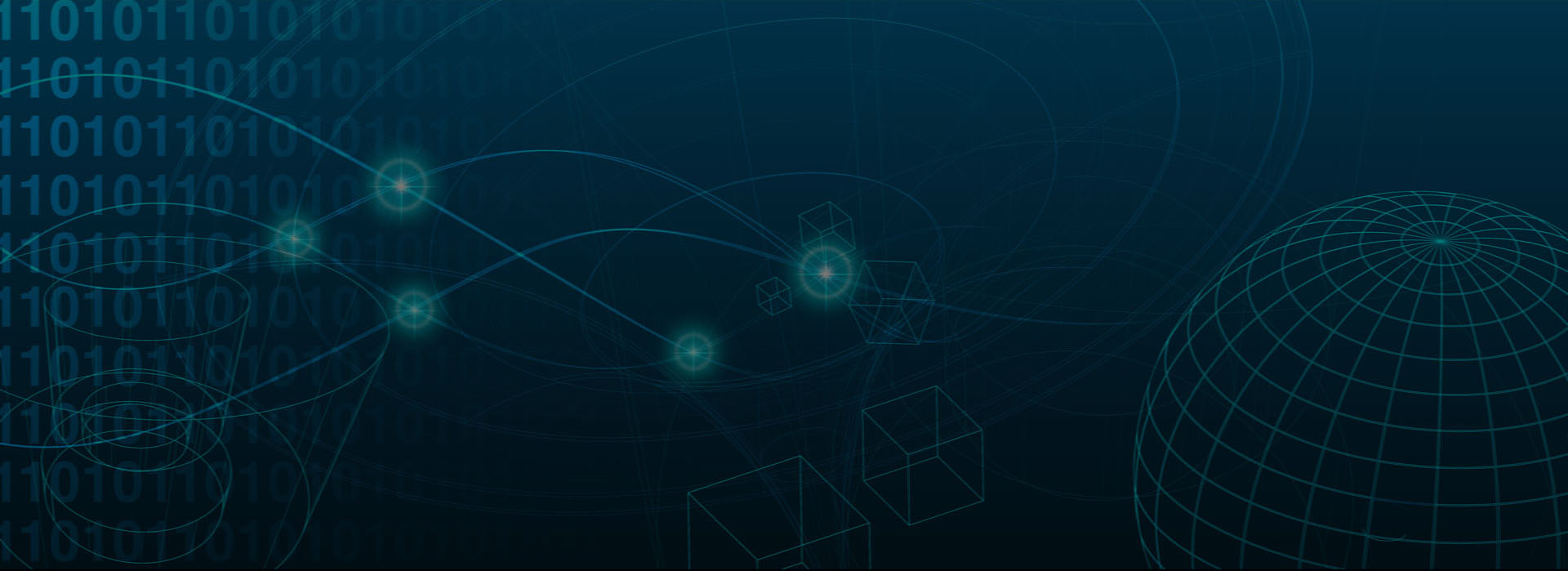 Load/Performance Test on Core Maximo 09/08/2022
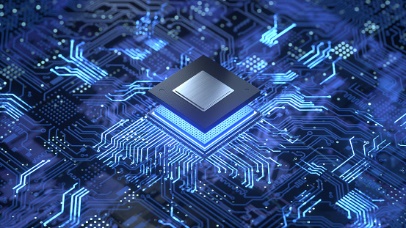 Core Maximo Load/Performance Test Details
The Bottleneck

If we were waiting to get seated at a restaurant. A table for a party of two will be more available/ready sooner than a table for a party of six people. The party of six will have to wait for all 6 chairs to be available before they can sit down.

This is the same situation for “CPU Ready”. It has to wait for all the CPU’s assigned to a VM to be available in order for the VM to execute the next command.
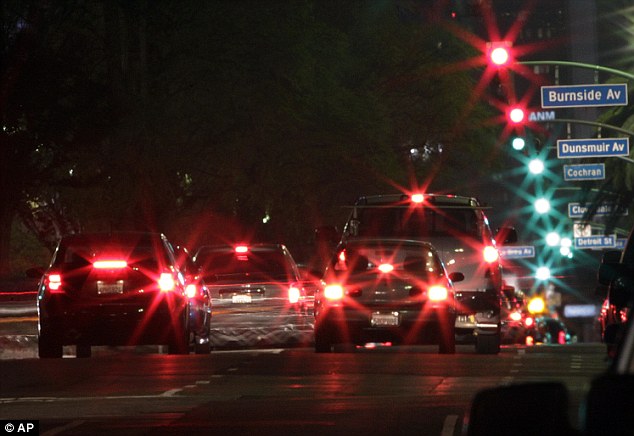 Technical Explanation

“CPU Ready” state: a vSphere metric that records the amount of time a VM is ready to use CPU but was unable to schedule physical CPU time because all the vSphere ESXi host CPU resources are busy.

The Performance issue we encountered was the “CPU Ready” state. Because of the way the virtualization environment works, all the CPU’s are shared to all VM’s running on the host hardware/server. In order for a 6 CPU VM to execute it’s commands, it needs all six CPU’s to be available at the same time to execute.
We encountered up to 14870ms (14.87 seconds) on the SQL server. This was our biggest hitter on performance. This means the VM waited up to 15.87 seconds to execute it’s commands at some point in time.
The application servers ranged from 2000ms to 7500ms. Quite a bit less than the SQL server but was also a minor factor in the slowness. These are less critical as they can be tuned back.
The next 45 days
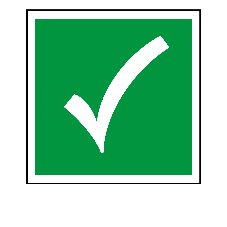 Risks mitigated since last status meeting
Initiative-166 Open Risks
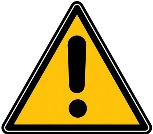 Initiative-166 Open Risks (Continued)
High Level Schedule
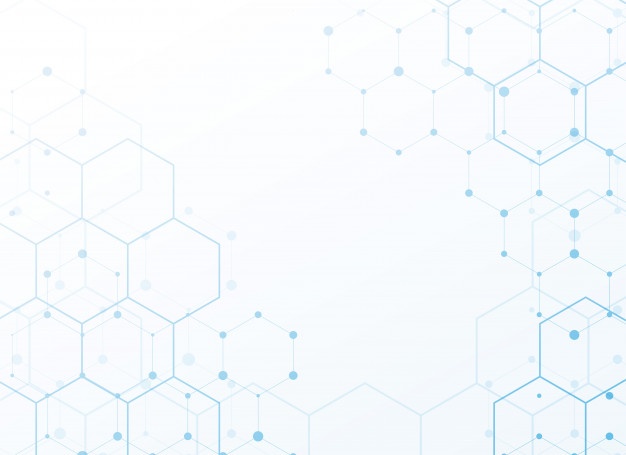 SASD Projects and Efforts on Hold
Business Planning
Underground Facility Claims module in Maximo 
Information Management
ArcGIS Field Maps for Insect Mitigation implementation and development
ArcGIS Pro integration
CMMS Evaluation
Enterprise/Portal final implementation
Hiring GIS Analyst I/II
Migration from ArcPad to StudioGo final implementation
Pipeline Support
Granite upgrade
Evaluation of the Max_report list (currently 1,400 reports)
Several Change Advisory Committee (CAT) items implementation related to new tools to improve work efficiency and additional functionality in Maximo, impacting SASD across the board